IFDH COVID-19 Survey Results
June 2020
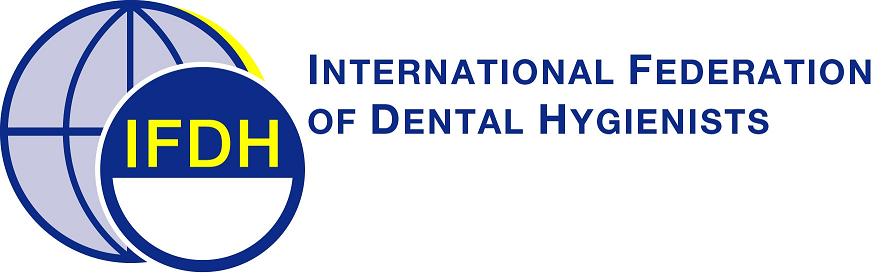 Background
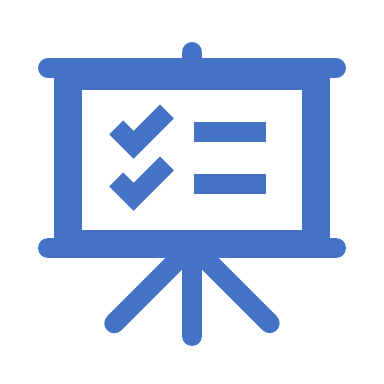 Series of 3 surveys implemented by IFDH, supported by Procter & Gamble
Purpose:
To better understand the impact of the COVID-19 pandemic on global dental hygienists, dental therapists and oral health therapists. 
Survey flow: IFDH  34 national associations  members (English)
Conducted May 5 to May 31, 2020

9866 respondents completed survey
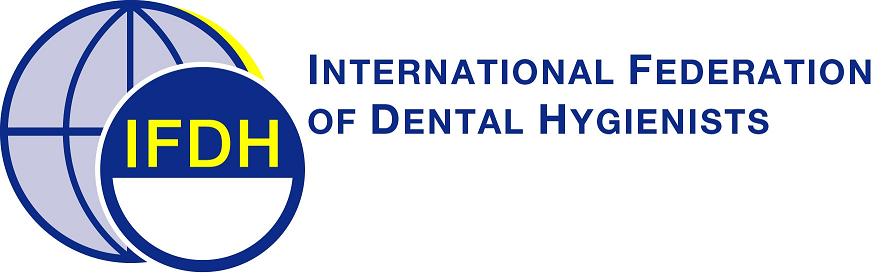 Country in which respondents reside
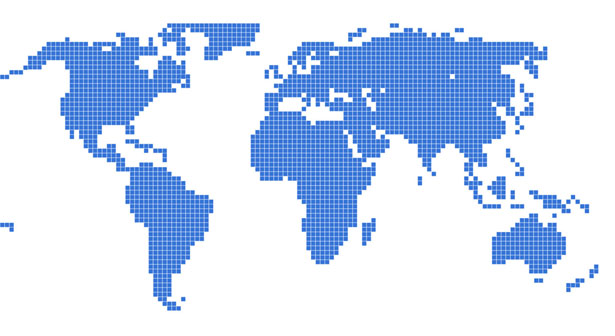 24 other countries, each having < 1% of total respondents, in descending order based on number of respondents:Australia, South Africa, Portugal, New Zealand, Netherlands, Ireland, Sweden, Japan, Israel, Latvia, Lithuania,
Russia, Spain, Czech Republic, Malta, United Arab Emirates, Norway, Switzerland, India, Austria, Germany, Nepal, Slovak Republic, Denmark
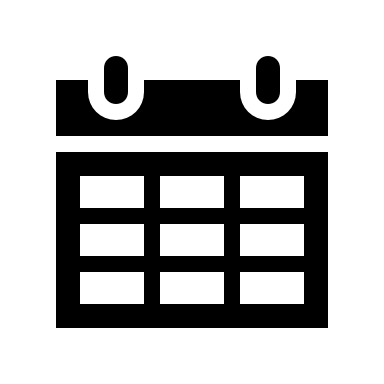 How many years have you been working as a dental hygienist, dental therapist or oral health therapist?
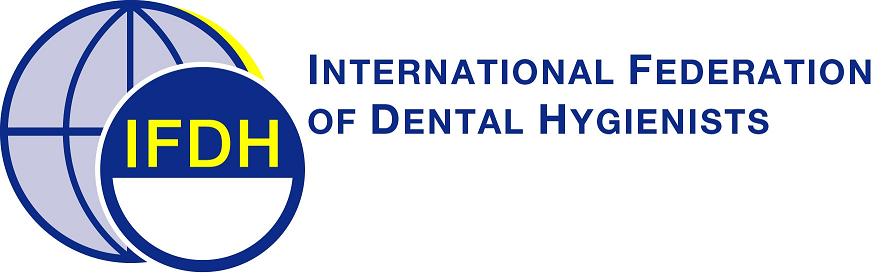 Total Respondents: 9866
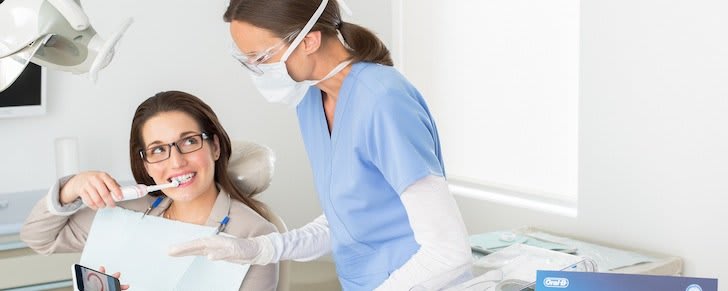 Which of the following descriptors BEST describes your primary practice setting?
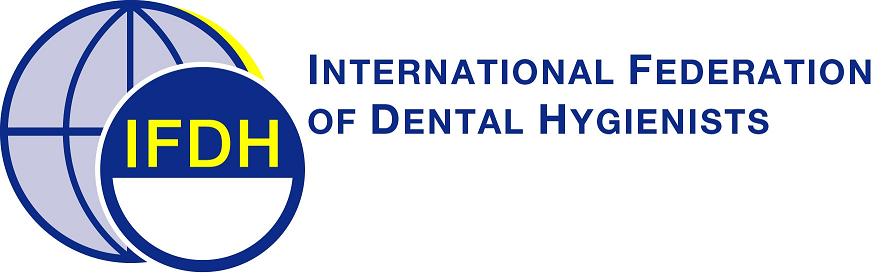 Total Respondents: 9866
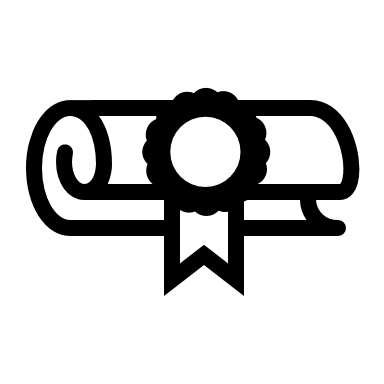 Which best describes the highest professional qualification you have earned?
Total Respondents: 9866
What is the level of treatment, if any, that you are currently providing during this COVID-19 pandemic? (Check all that apply)
Total Respondents: 9866
What personal protective equipment (PPE) are you using to treat patients right now? (Check all that apply)
Total Respondents: 4767
What other protective measurements, if any, do you have in place right now?(Check all that apply)
Total Respondents: 4767
What type of pre-procedural rinse do you use? (check all that apply)
Total Respondents: 3120
What level of compensation, if any, are you receiving at this time? (check all that apply)
Total Respondents: 9866
How do you see COVID-19 affecting standard of care/practice going forward?  (Check all that apply)
Total Respondents: 9866
Which of the following options, if any, would help you compensate for having less time in the office to educate patients on oral hygiene/prevention? (Check all that apply)
Total Respondents: 4593
Please rate the following statements according to how much you agree or disagree with them.
Percent indicates those who Strongly Agree or Agree with the statement: 
I am concerned there will not be an adequate supply of personal protective equipment (PPE) to treat patients. 83%

I believe dental product manufacturers are important partners to help dental hygienists through the pandemic. 83%

I am concerned patients may delay dental care due to fear of the coronavirus. 74%

My employer will implement all the necessary steps to protect employees and patients from exposure to the coronavirus.  69%
I am concerned about being unemployed. 50%
I believe the changes we are implementing due to the coronavirus pandemic are only temporary, and that practice will return to “normal” again once this threat has passed. 29%
Our office will reduce the use of in-office trial programs, like Test Drive, due to the coronavirus. 31%
If you have been under a quarantine/stay at home order, did you use the time to take online Continuing Education courses?
Total Respondents: 9866
Has your experience with online education influenced the way in which you will learn in the future?
Total Respondents: 7385
If you have been under a quarantine/stay at home order, did you use this time to increase your understanding of oral care research or products, outside of a continuing education course?
Total Respondents: 9866
Which of the following, if any, have you done outside of continuing education?
Total Respondents: 4949
How important are each of the following benefits that a dental manufacturer could provide to assist during the COVID-19 pandemic:
Percent indicates those who chose “Extremely Important” or “Very Improvement”
Free, online Continuing Education Courses 89%
Personal protective equipment (PPE) donations 88%
Free product donations for at-need/under-served patients 83%

Personal use samples to learn more about new products 77%
Professional education materials (e.g., oral health science papers) 74%
Patient education materials reassuring patients that it is safe to get in-office dental care in spite of the coronavirus. 72%
Patient educational materials (e.g., benefits of daily interdental cleaning) to support oral health care at-home plans 71%
Free keynote speaker webinars 71%

Content that could be used on your practice/clinic website to engage with patients (e.g., interesting articles, videos--more light-hearted/less scientific topics) 58%
Virtual/online dental professional chat communities 57%
Free access to personal/profession services (e.g., financial planning, business development) 55%
Ongoing contact with a sales representative (phone, email, etc.) 52%
Monetary donations/support  51%
More engaging social media (peer recognition, entertaining thoughts from key opinion leaders) 49%
Have you been diagnosed with COVID-19 or experienced symptoms?
Total Respondents: 9866